Le numérique et l’enseignement de demain : utopie ou dystopie?
Christelle Lison, PhDProfesseure titulaire Université de Sherbrooke
Co-titulaire de la Chaire Smart Campus Smart Cursus - UTT
MoodleMoot 2023 - Troyes
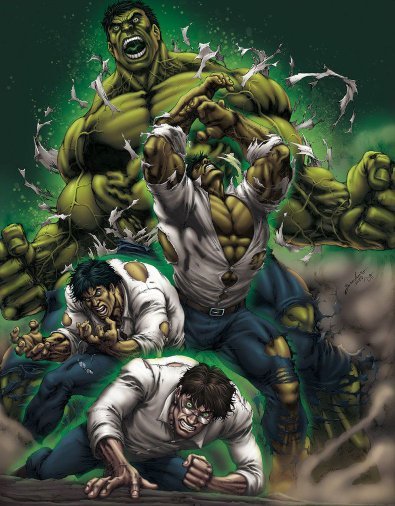 Utopie vs dystopie
Tandis qu’une utopie présente un monde idéal – du moins, du point de vue de l’auteur.rice –, la dystopie présente un avenir sombre ou parfois même une utopie qui vire au cauchemar. (Google)
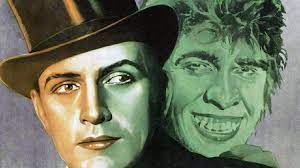 Lison (2023) - MoodleMoot
Utopie parce que…
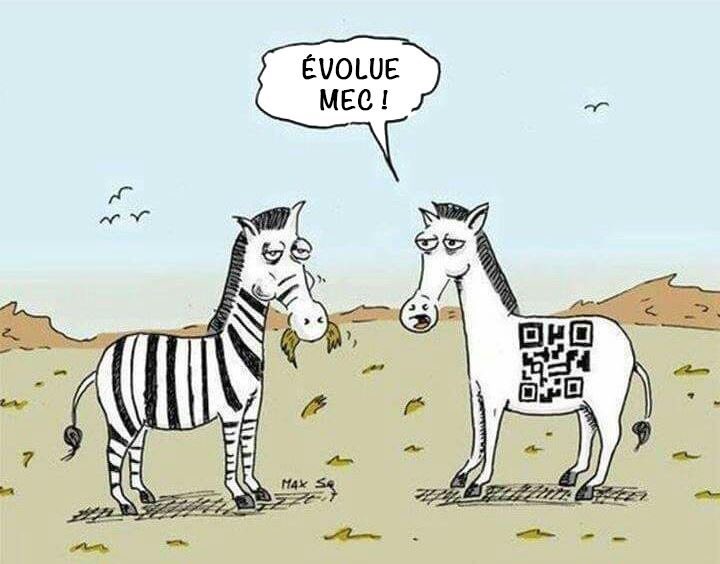 Milieu en mouvements
Une société en transformation
« Héritage culturel » et tradition
Une Université en évolution
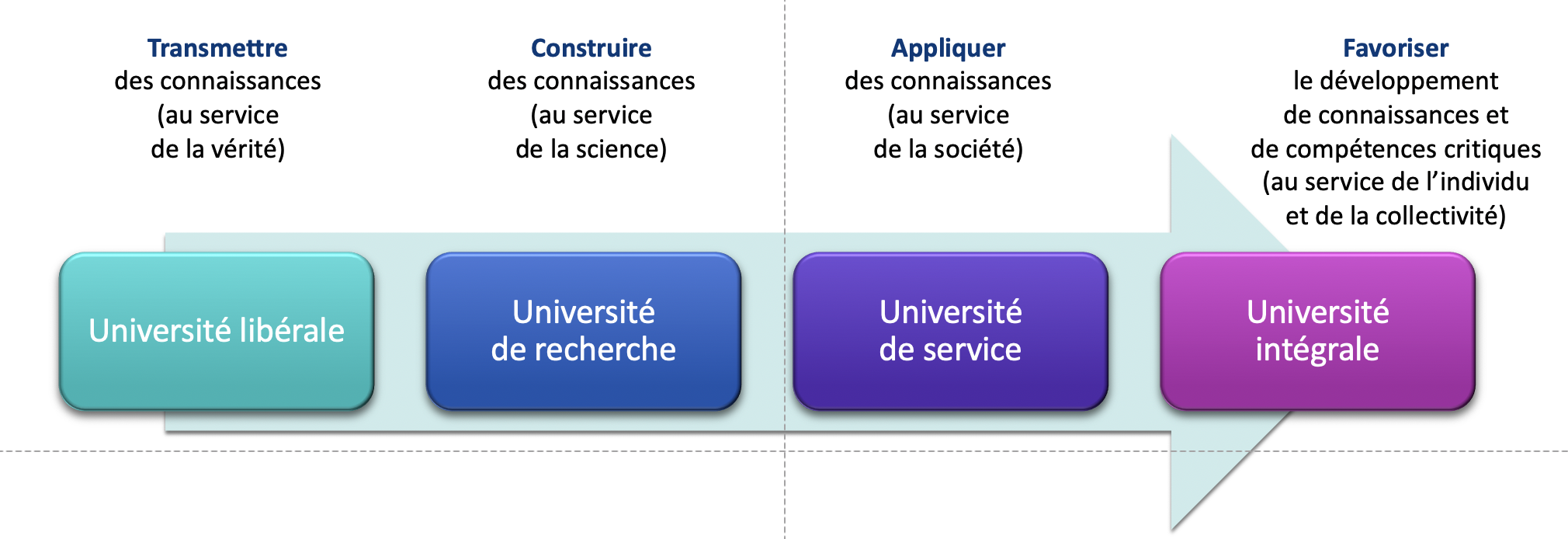 Lison et Paquelin (2019)
Une présence accrue du numérique
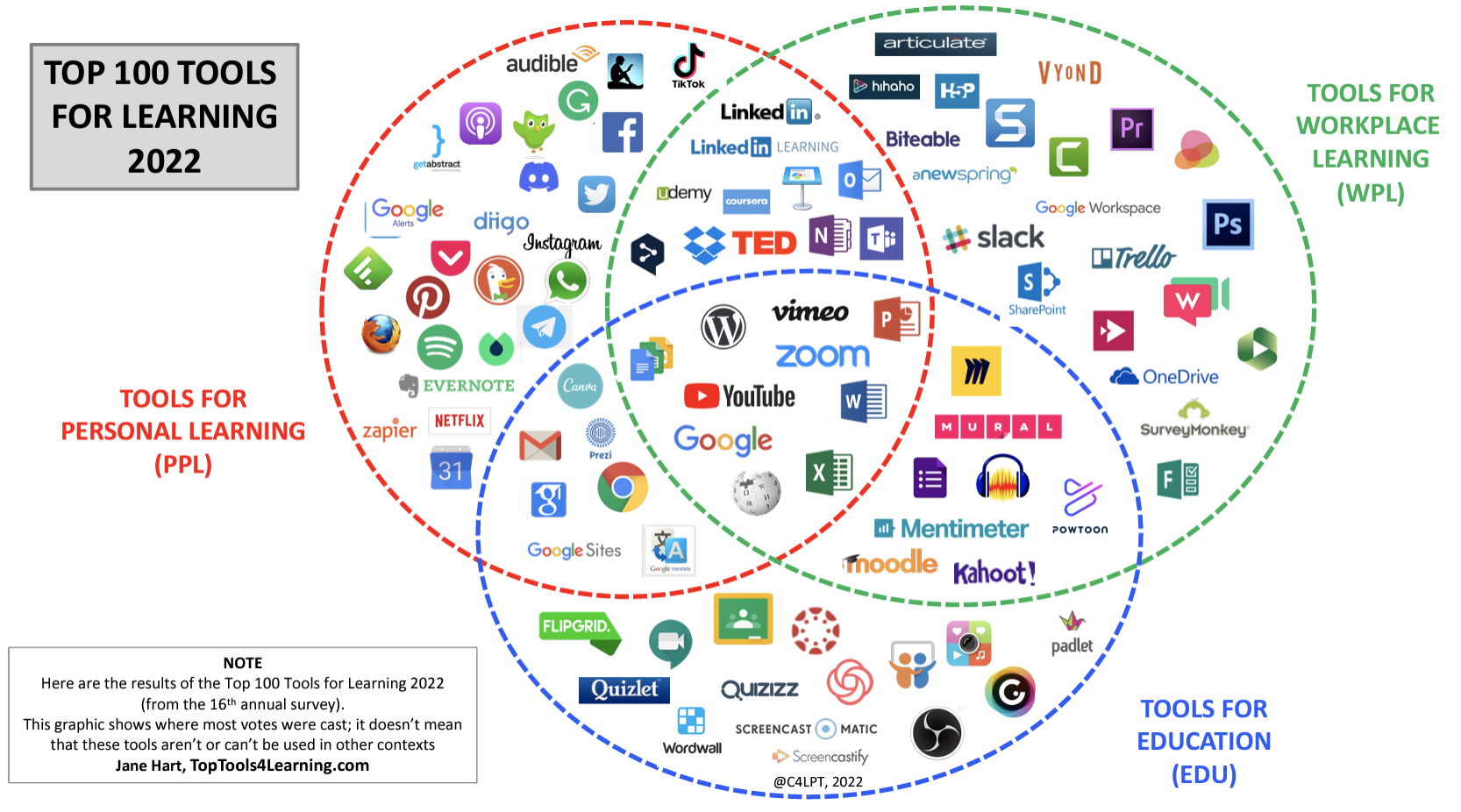 Un rapport aux savoirs
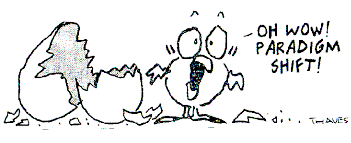 Une science en développement
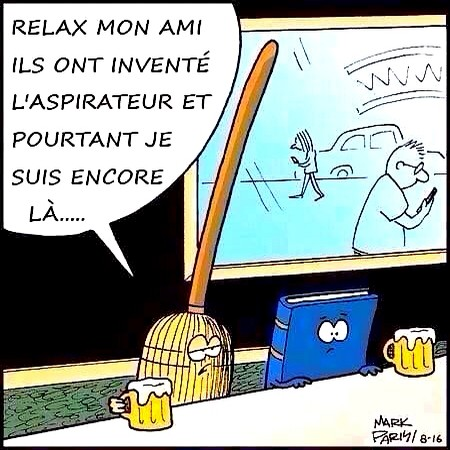 Des institutions
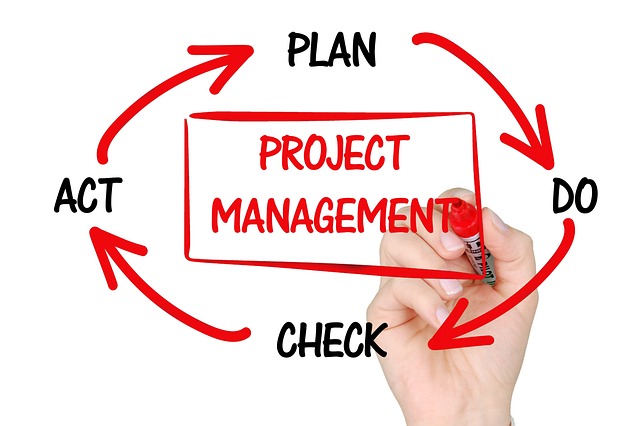 Des enseignants
Homo academicus (Bourdieu, 1984)
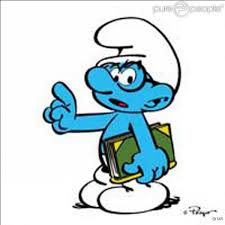 Homo pedagogicus (Bédard, 2017)
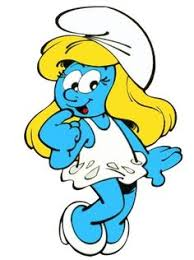 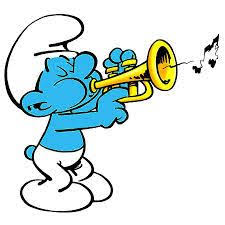 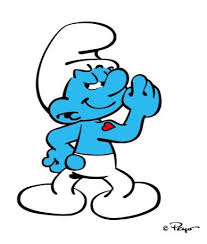 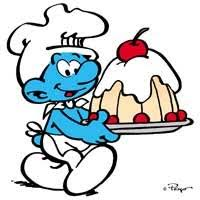 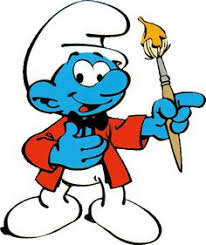 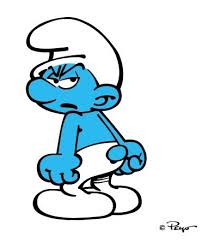 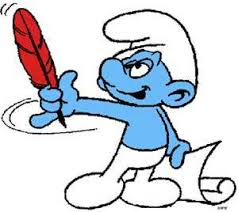 Des équipes pédagogiques
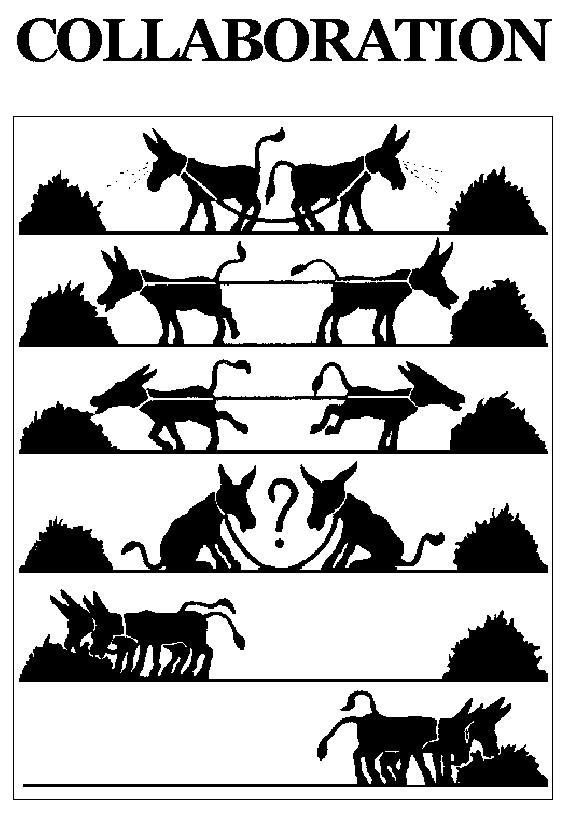 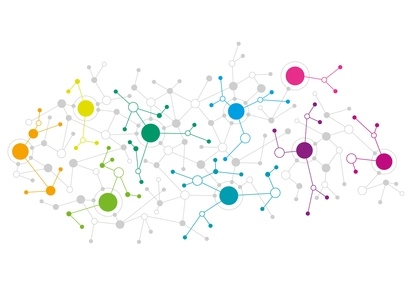 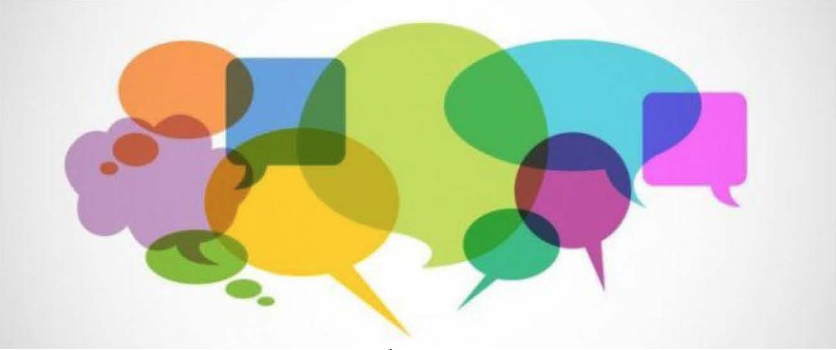 Des ingénieurs (techno)pédagoqiues
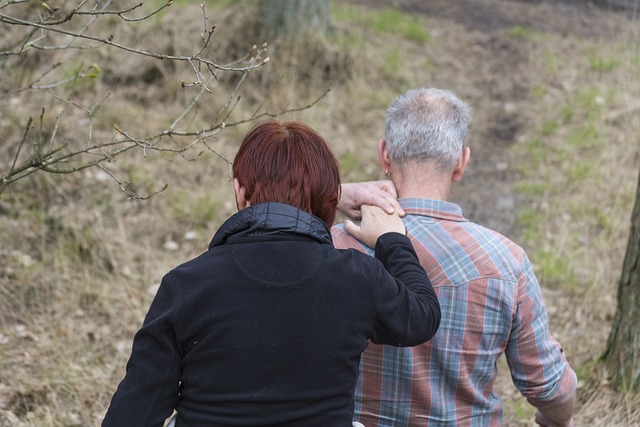 Des étudiants
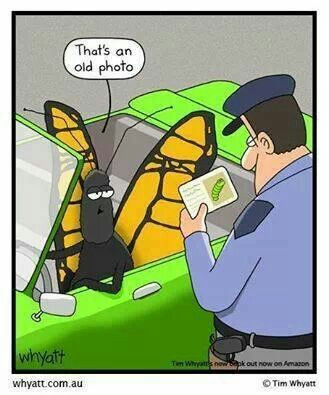 Moodle
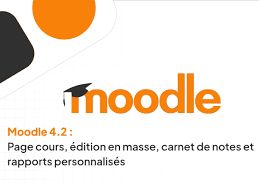 Dystopie parce que…
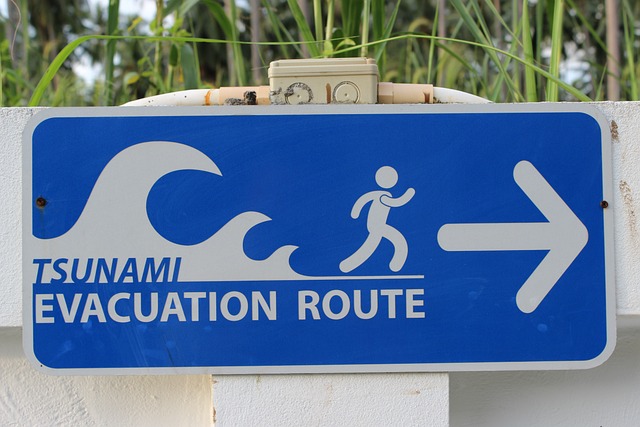 Milieu en mouvements
Une société en transformation
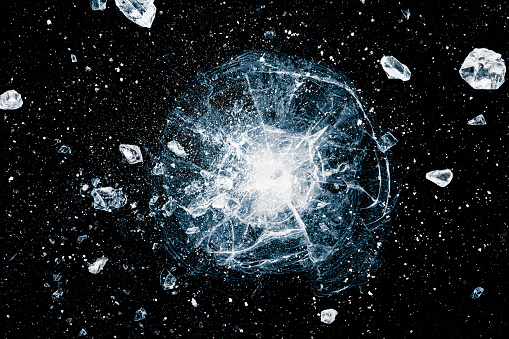 Une Université en évolution
Publish or Perish
Demo or Die
Enseignement supérieur
Adapté de Ruano-Borbalan (2019)
Un rapport aux savoirs
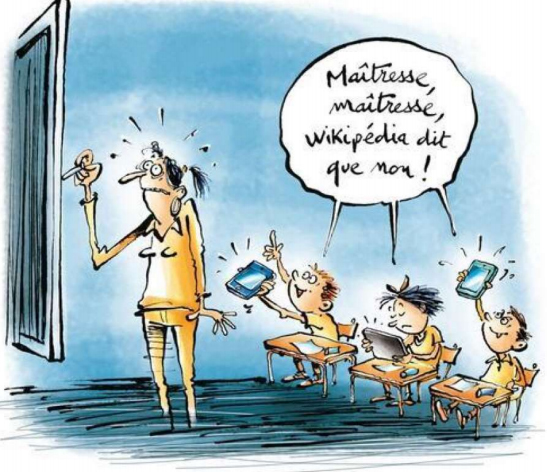 Une science en développement
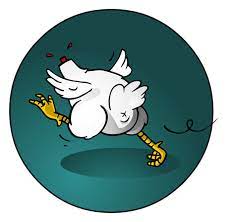 Des institutions
Université service public
Université marché
Université    académique
Université
politique
Université milieu de vie
Université apprenante
Université entrepreneuriale
Larouche, Savard,  Héonet Moisset (2012)
Des enseignants
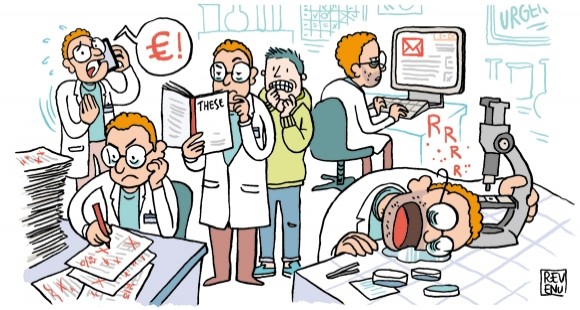 Des équipes pédagogiques
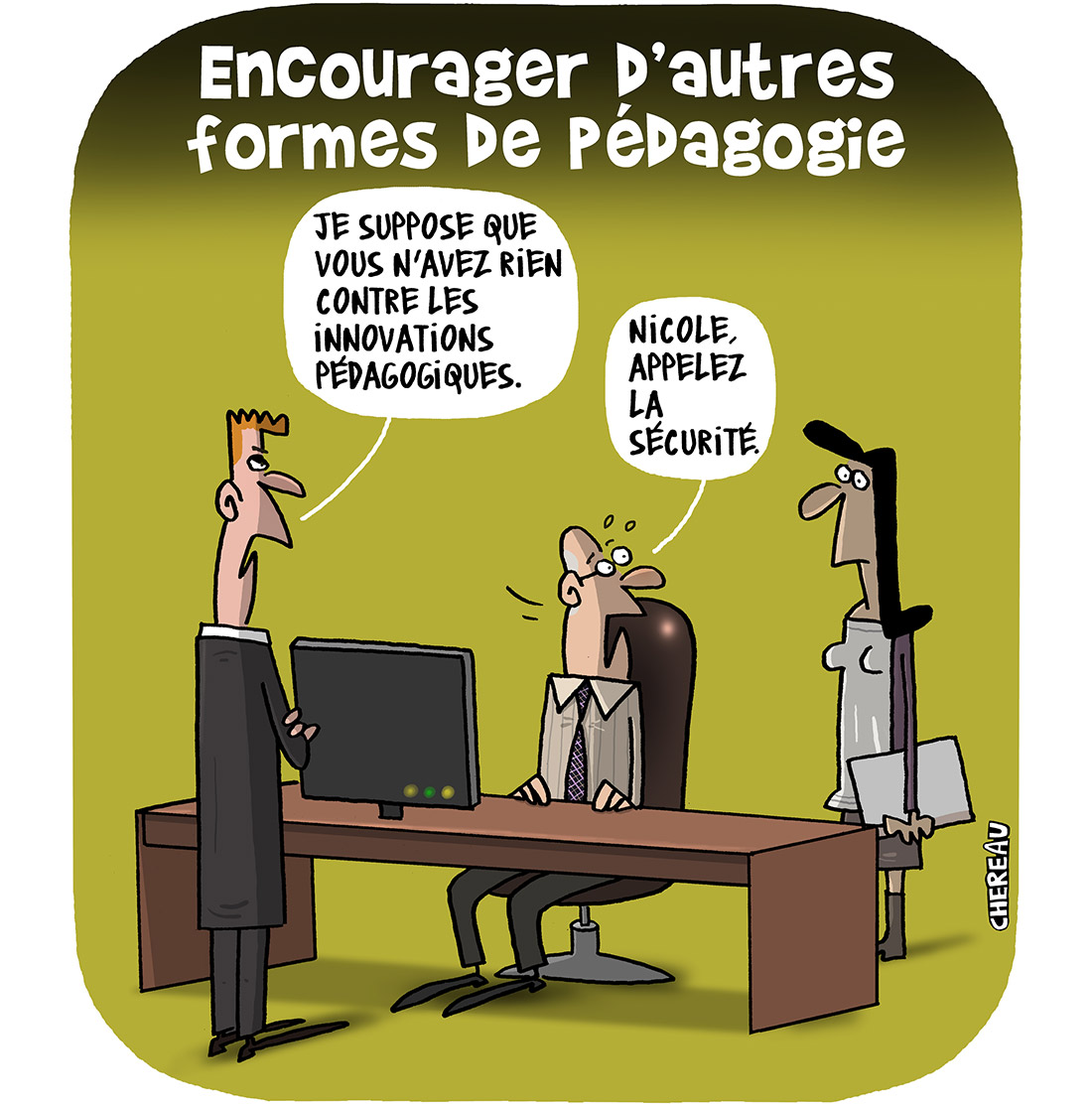 Des ingénieurs (techno)pédagoqiues
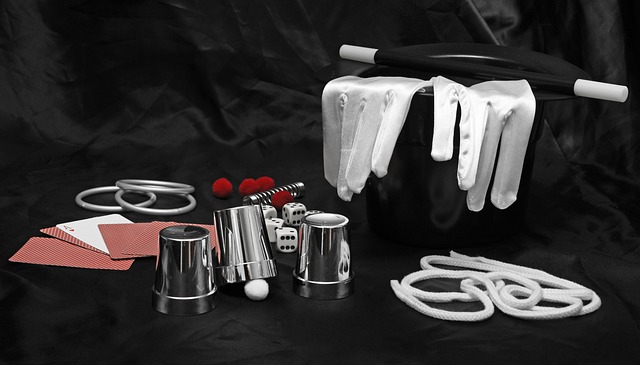 Des étudiants
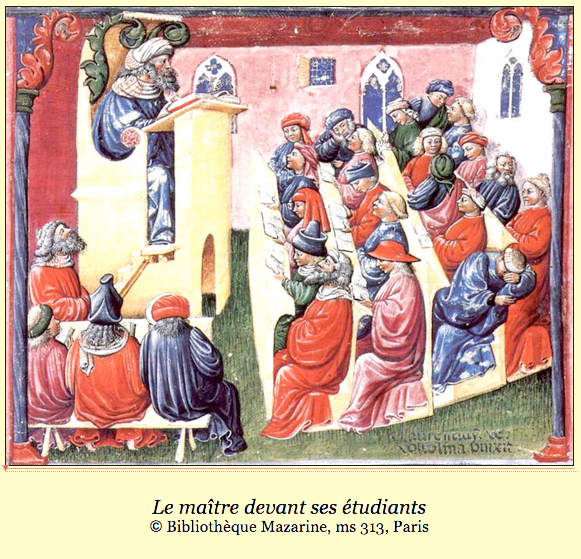 Moodle
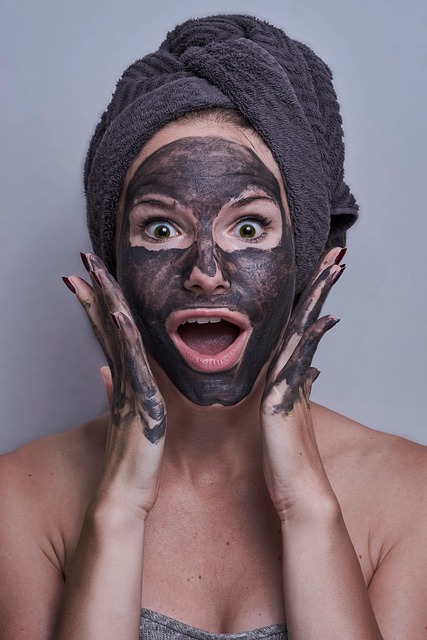 Entre utopie et dystopie
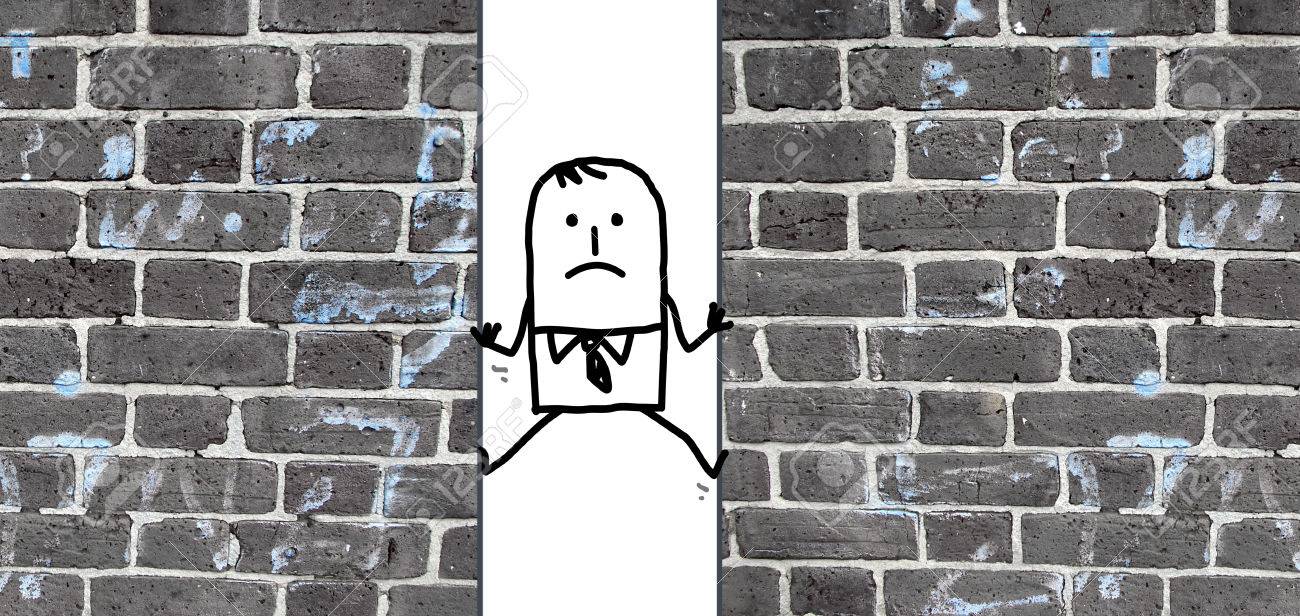 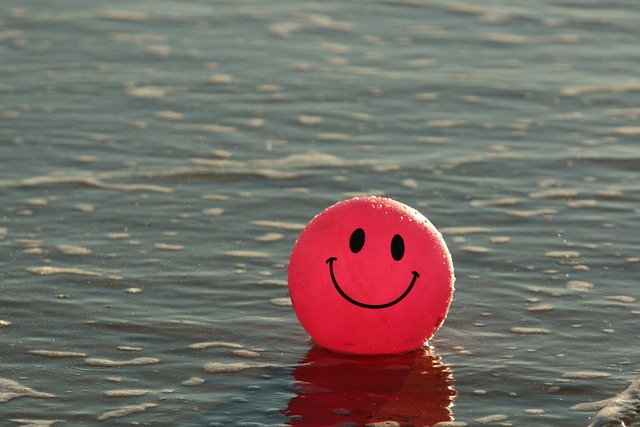 Travailler en équipe
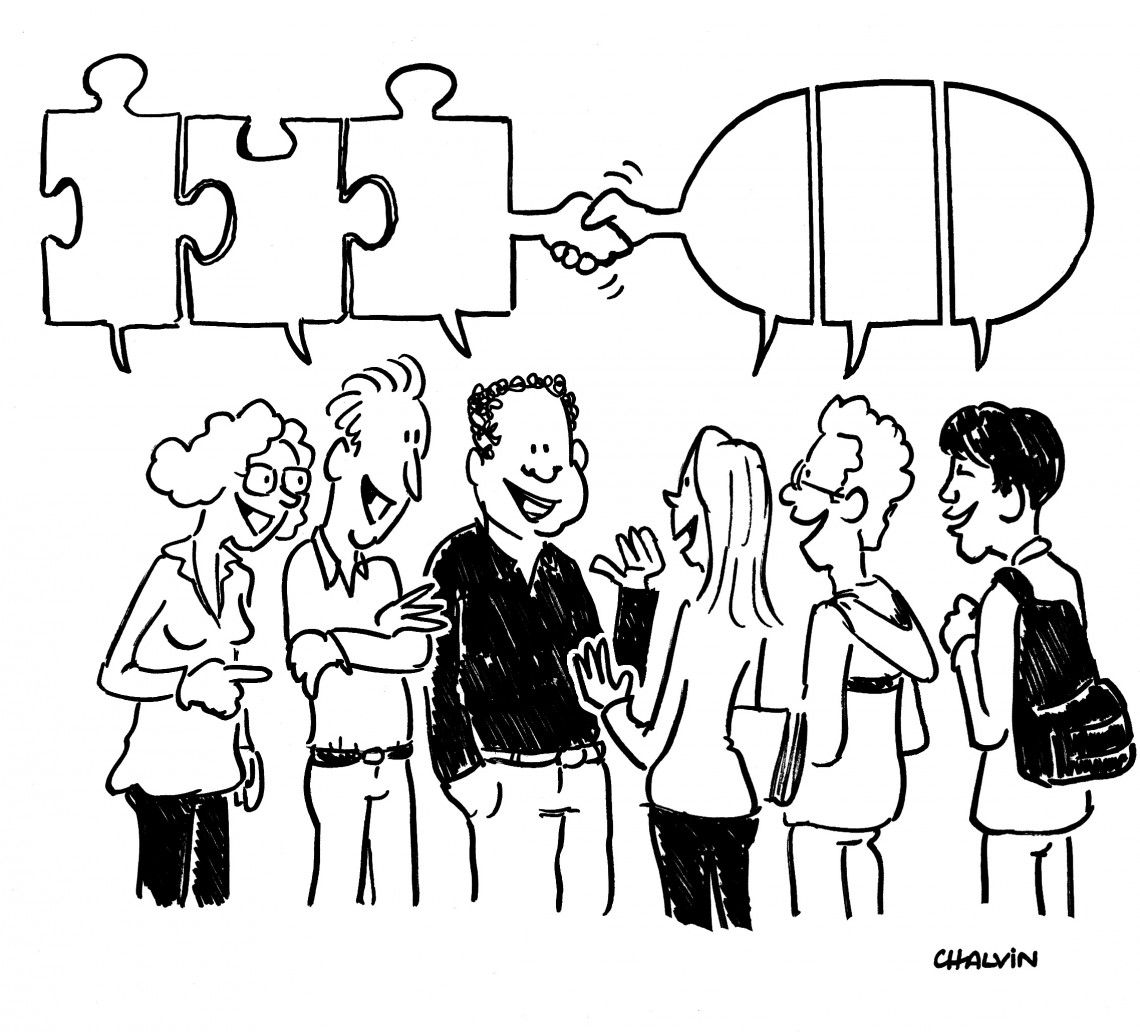 Penser un alignement pédagonumérique
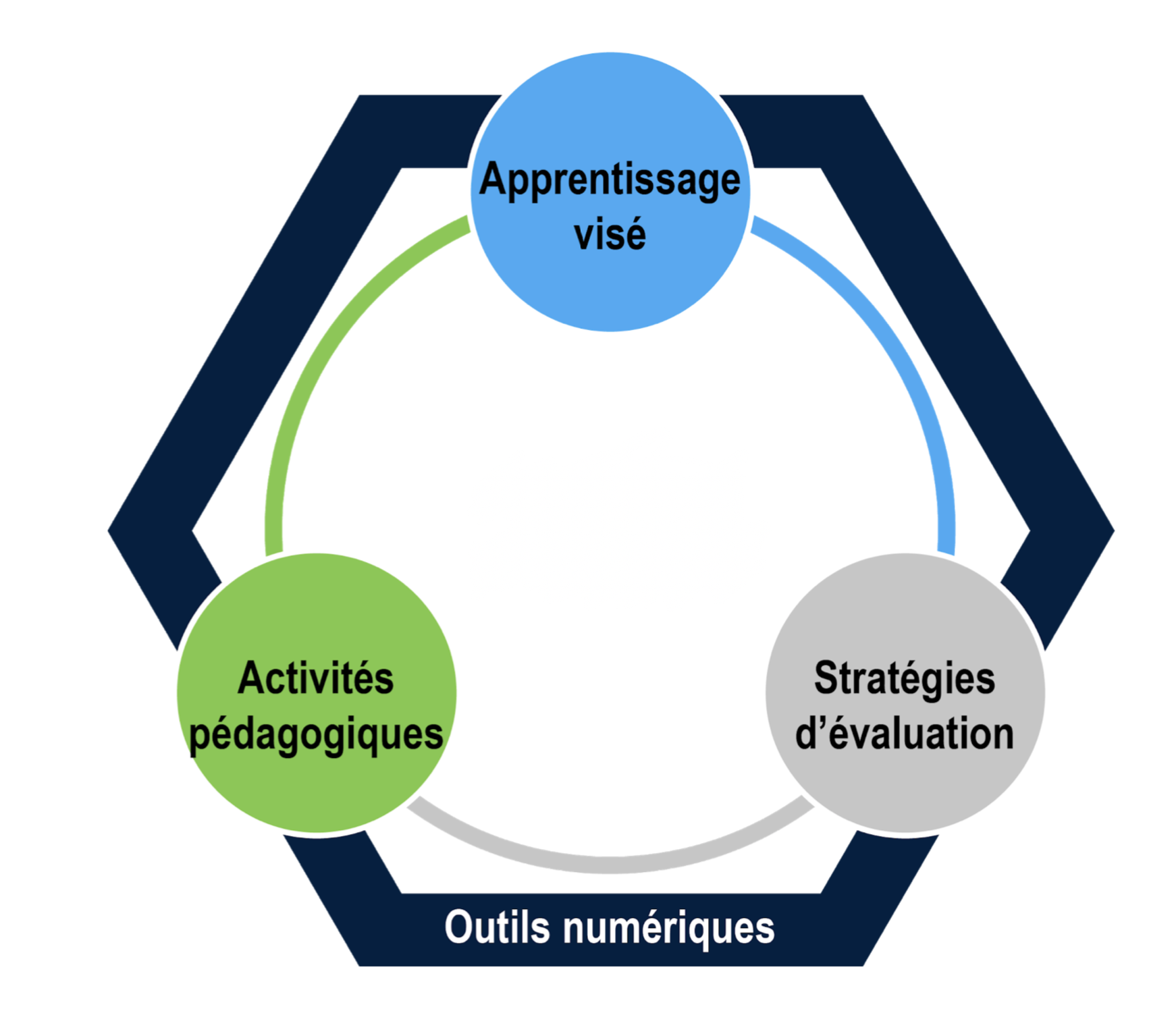 Apprentissages des étudiants
Favoriser les compétences
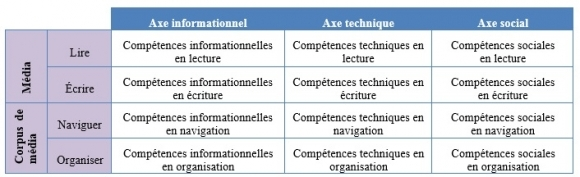 Fastrez et De Smedt (2012)
Varier les stratégies pédagogiques
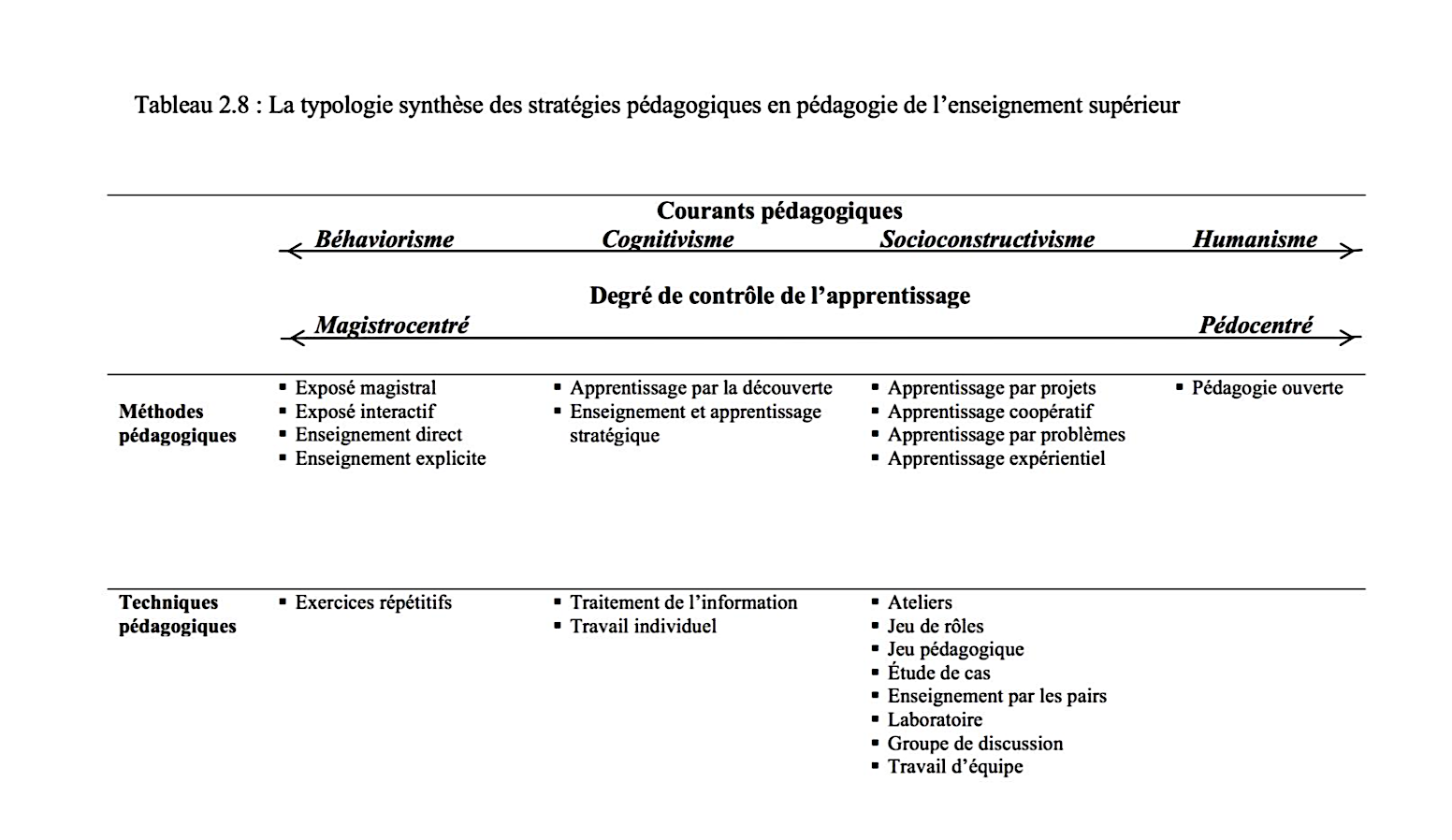 Tremblay-Wragg (2018)
Varier les stratégies évaluatives
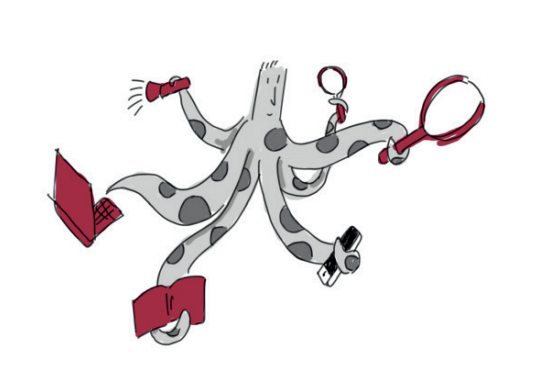 Désacraliser les IA
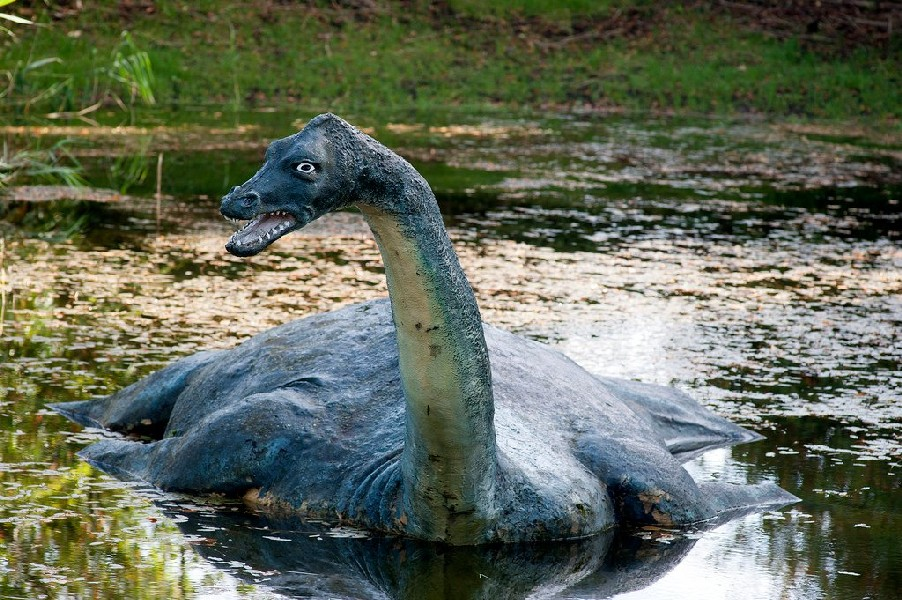 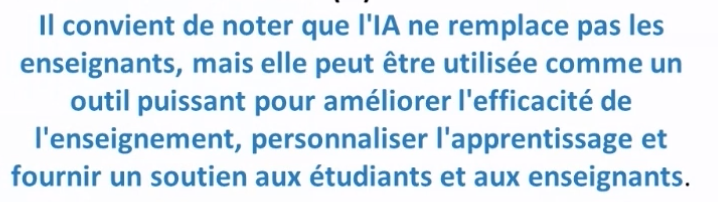 ChapGPT (2023)
Documenter les pratiques
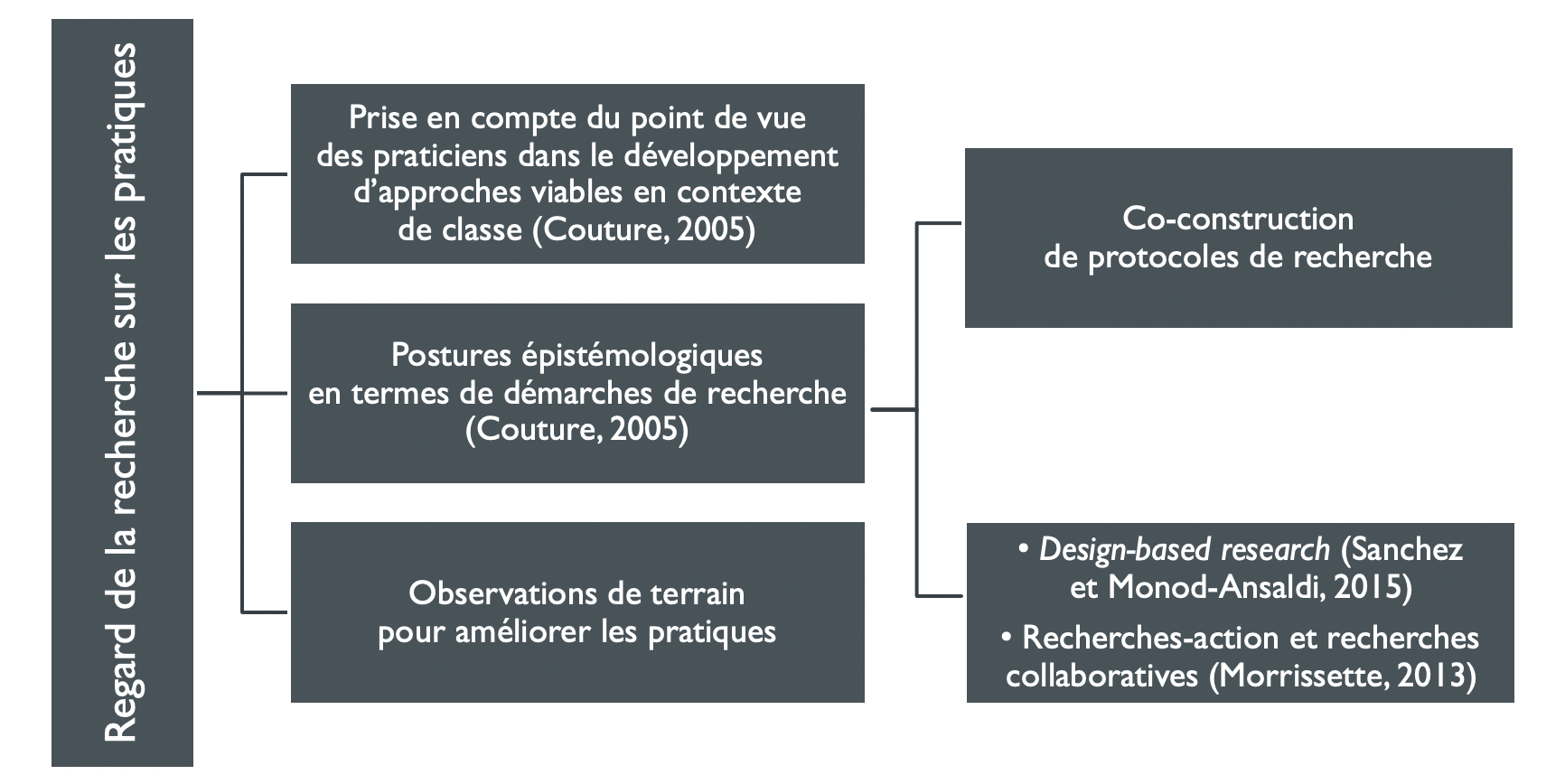 Lison (2018)
Influencer les pratiques
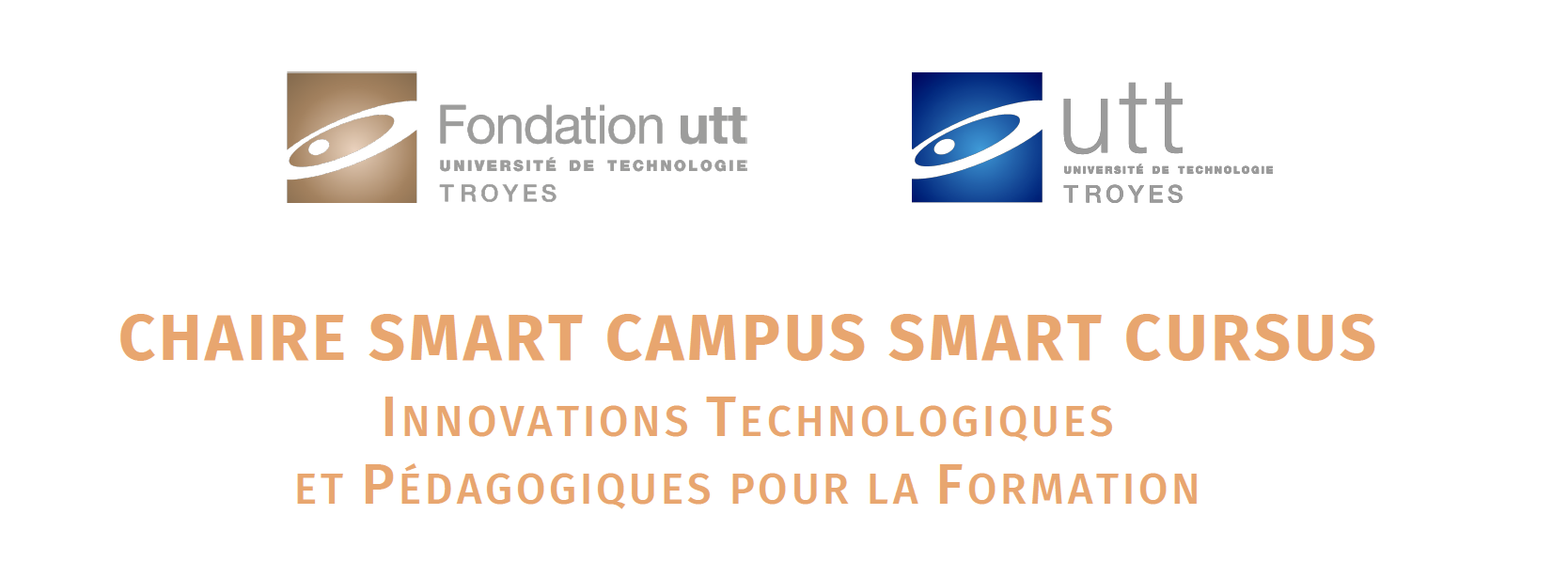 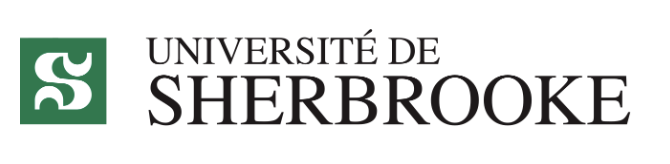 Articuler les activités
Recherche
Pratique
Formation
Numérique et enseignement de demain
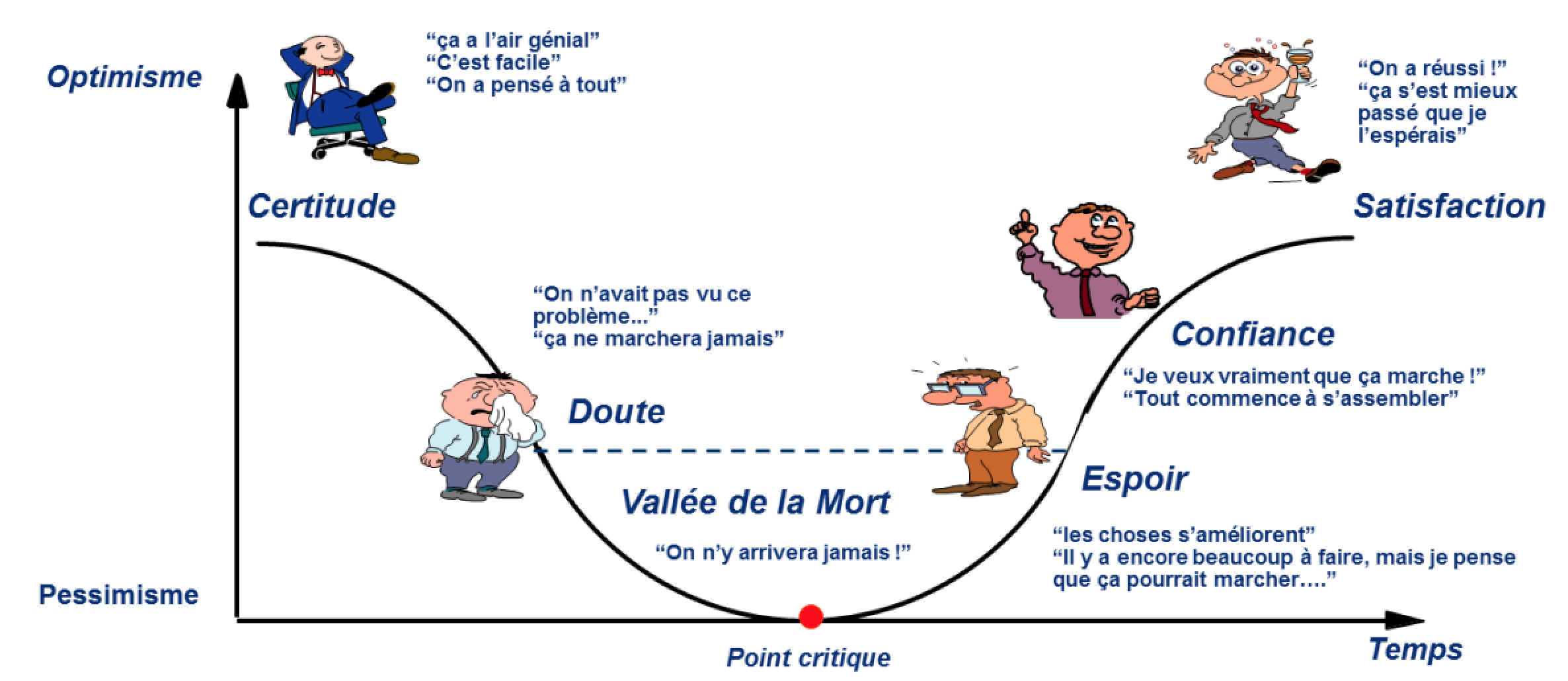 Numérique et enseignement de demain
Une utopie pour que ce ne soit pas…
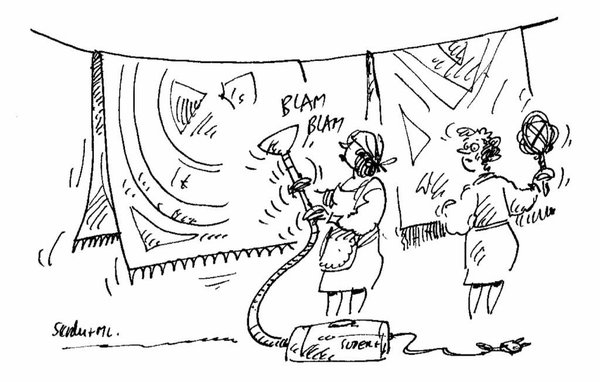 Numérique et enseignement de demain
Une utopie pour que nous ne soyons pas…
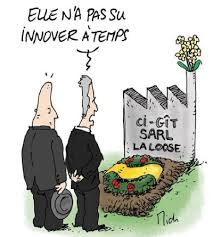 Numérique et enseignement de demain
Une utopie pour qu’ils ne deviennent pas…
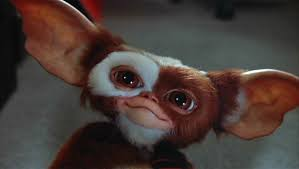 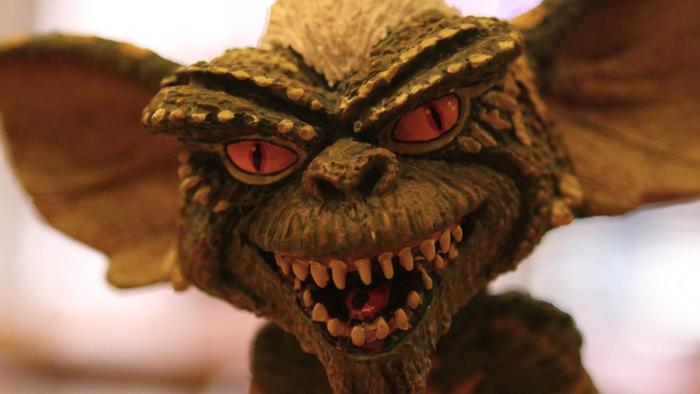 Numérique et enseignement de demain
Une utopie pour que ce ne soit plus…
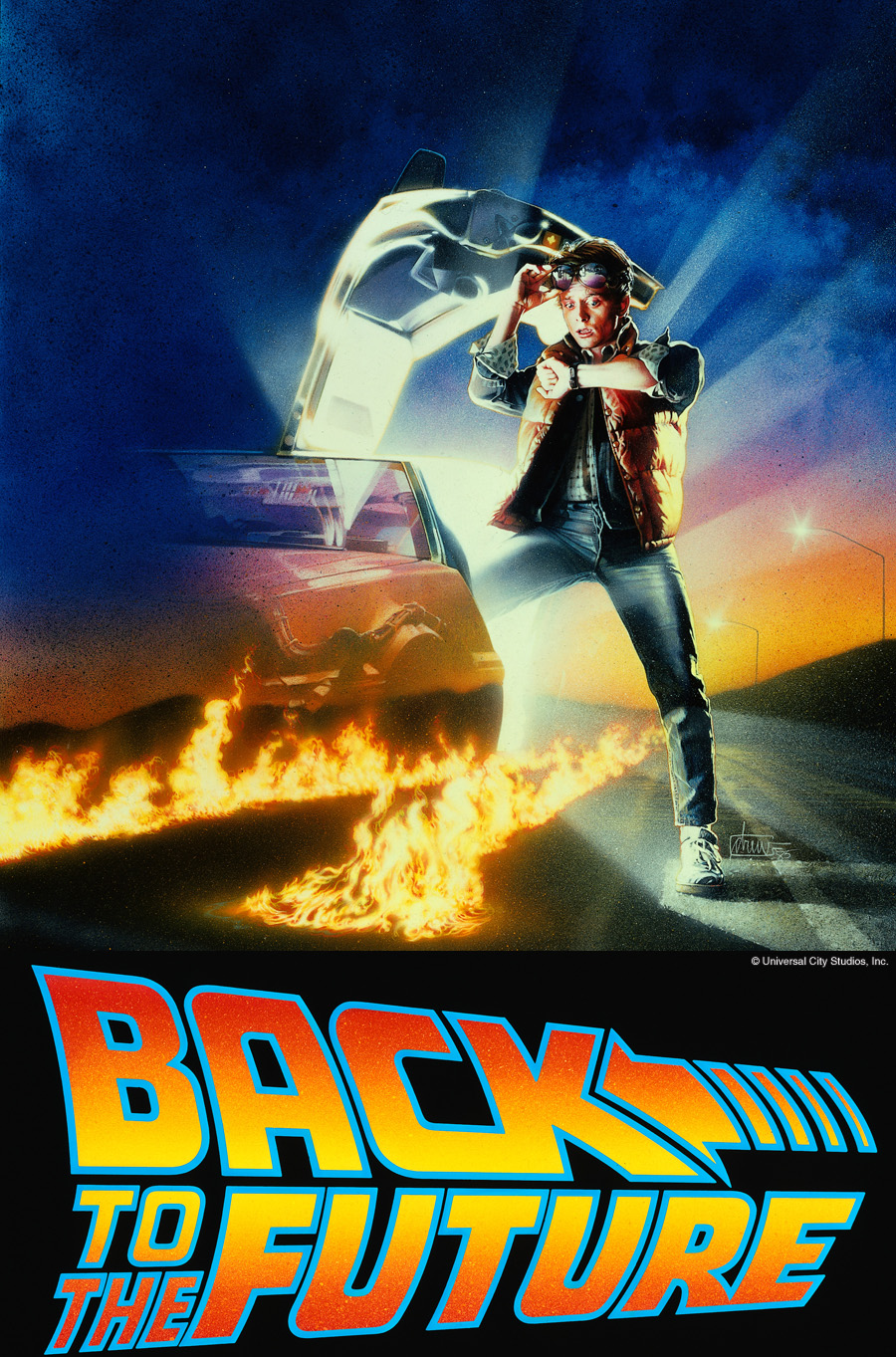 Merci
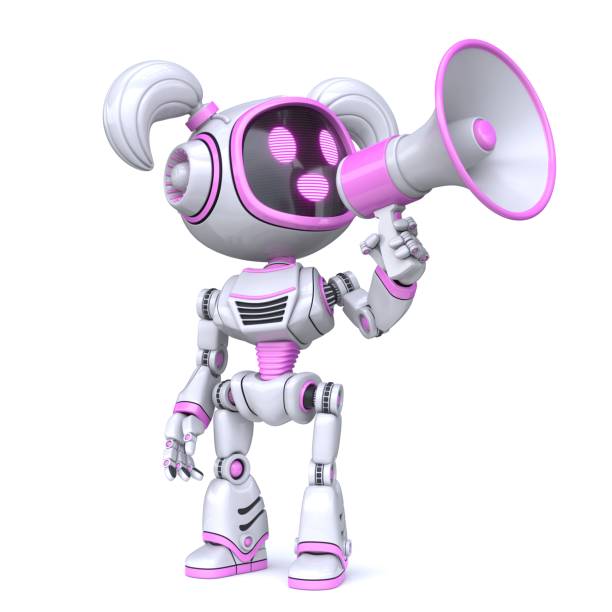 Christelle Lison, PhDProfesseure titulaire Université de Sherbrooke
Co-titulaire de la Chaire Smart Campus Smart Cursus - UTT
MoodleMoot 2023 - Troyes
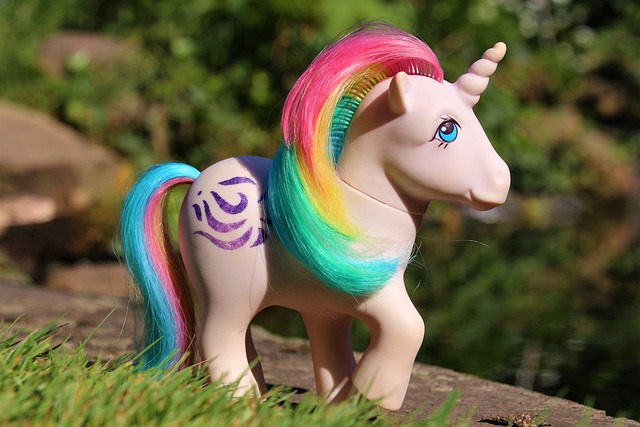 MoodleMoot 2023 - Troyes